Paralldroid
Towards a unified heterogeneous development
model in Android™
Alejandro Acosta
aacostad@ull.es
Francisco Almeida
falmeida@ull.es
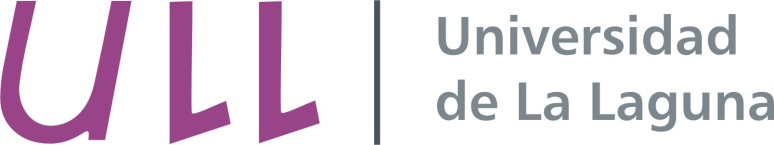 High Performance Computing Group
[Speaker Notes: I will talk about paralldroid 

A source to source translator to simplify the use of efficient code in Android. 

This work has been developed as a research line of the High Performance Computing Group at La Laguna University]
Introduction
Heterogeneity in Android
Hardware level.
Programing model level.
Developing heterogeneous code is a difficult task.
Expert programmer.
Standards (based in compiler directives) designed to simplify parallel programming.
OpenMP: Shared memory systems. 
OpenACC: Accelerator systems.
This idea could be applied to the Android programming models.
[Speaker Notes: In android we have two different levels of heterogeneity, at the hardware level (GPU and multi-CPU ) and at the set of languages that allow to the developer programming these resources. 

The development of heterogeneous code is a complex task and require an expert programmer. 

In the scientific context, we have a set of tools that simplify development of heterogeneous code.

Like the new version of OpenMP or OpenACC that allow the generation of code for heterogeneous systems.

This idea could be applied to the Android programming models.]
Android Programming Models
Java (Dalvik)
Native C
Renderscript
OpenCL
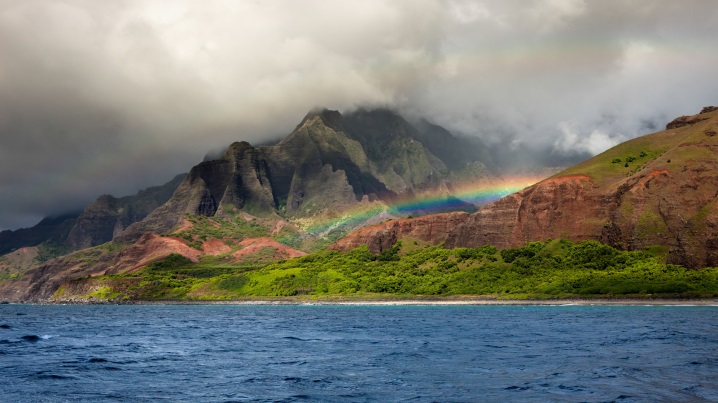 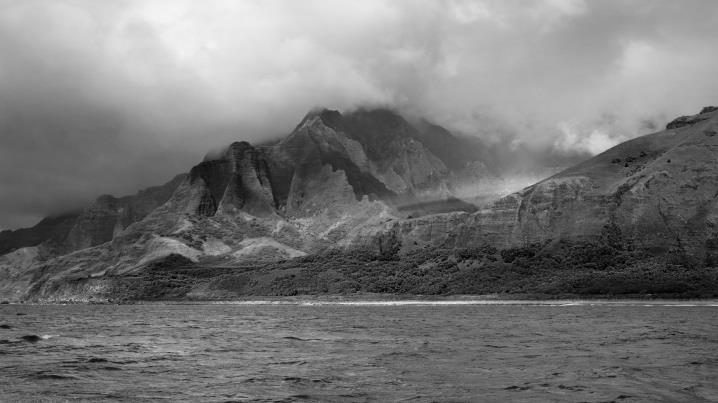 Gray scale
Android Open Source project  AOSP (frameworks/base/tests/RenderScriptTests/ImageProcessing)
[Speaker Notes: I`m going to do a quick introduction  to the Android programming models.

As an example I`m going to use a simple problem, to transform a image to grayscale.]
Android Programming Models
Java (Dalvik)
Commonly used
Simple
public void Grayscale() {
   int r, g, b, a;
   Color color, gray;
   for (int x = 0; x < width; x++) { 
      for (int y = 0; y < height; y++) { 
         Color color = bitmapIn.get(x, y); 
         r = color.getRed() * 0.299f;
         g = color.getGreen() * 0.587f;
         b = color.getBlue() * 0.114f;
         gray = new Color(r, g, b, color.getAlpha());
         bitmapOut.set(x, y, gray); 
      }
   }
}
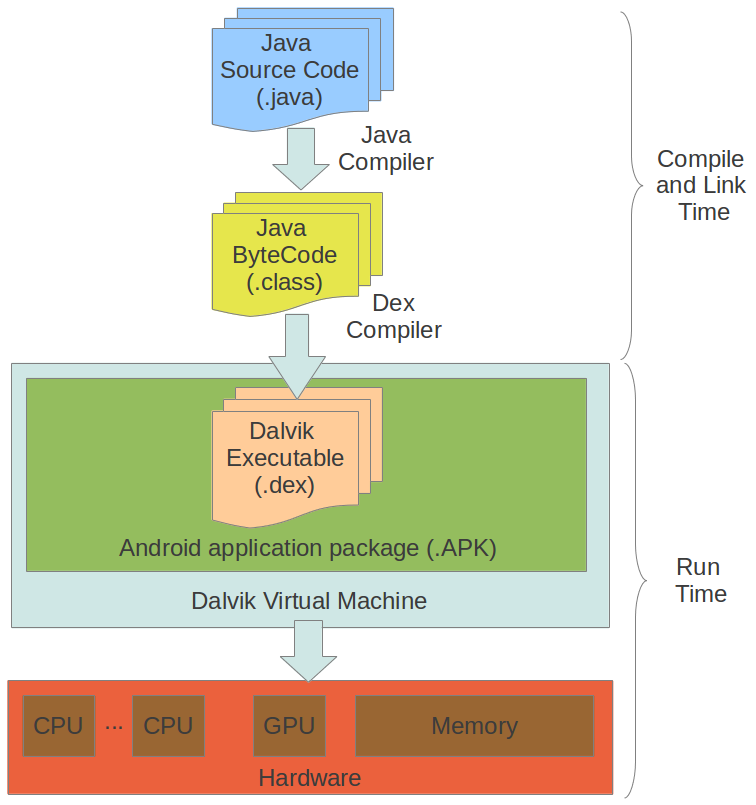 [Speaker Notes: The most used programming model is based in Java,  Java Code is compiled using the Java compiler and the bytecode obtained is compiled using a dex compiler. 

Java is well know and easy to understand.

As you can see in this example. 

We have a loop, gets each pixels of the image, gets color and changes to greyscale.]
Android Programming Models
Native C
C library compatibility
Complex
public void Grayscale() {
   try {
      System.loadLibrary("grayscale");
   } 
   catch ….

   nativeGrayscale(bitmapIn, bitmapOut);
}

public native void nativeGrayscale(Bitmap             
                          bitmapin, Bitmap bitmapout);
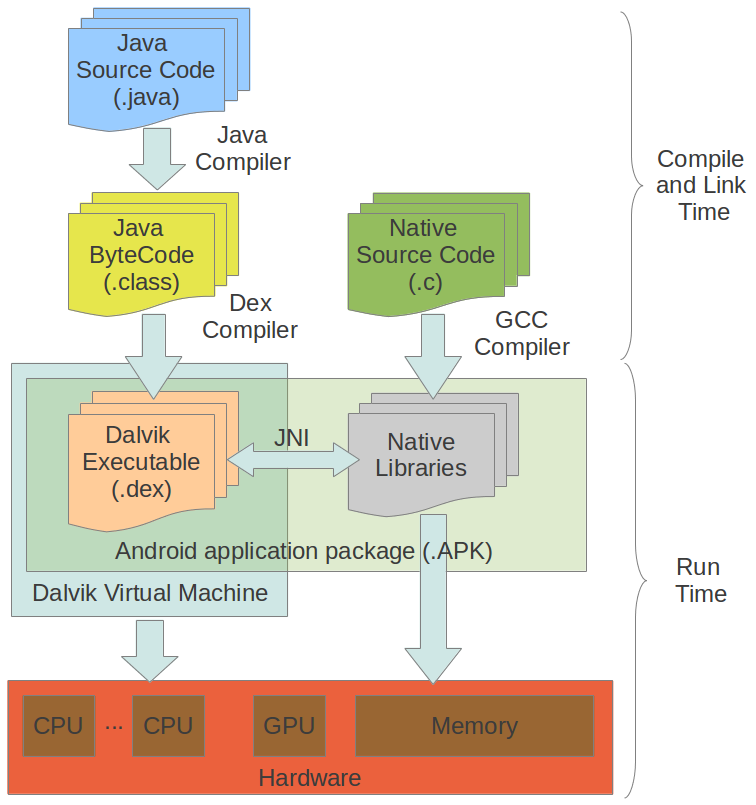 [Speaker Notes: Another programming model is the native C, in this case some sections of the applications can be implemented using a native C language.

This model is often used to reuse existing code libraries written in native languages

This native code is compiled using a native compiler.

The complexity of this model is high, 

the implementations are divided of two parts, 

A Java Section, where we load the compiled native code, and the definition and call of the native function.]
Android Programming Models
void Java_….._nativeGrayscale (…, jobject bitmapIn, jobject bitmapOut) {
   AndroidBitmapInfo info;
   uint32_t * pixelsIn, pixelsOut;
   AndroidBitmap_lockPixels(env, bitmapIn, (void **)(&pixelsIn));
   AndroidBitmap_lockPixels(env, bitmapOut, (void **)(&pixelsOut));
   AndroidBitmap_getInfo(env, bitmapIn, &info);
   uint32_t width = info.width, height = info.height;

   int x, pixel, sum;
   for(x = 0; x < width*height; x++) {
      pixel = pixelsIn[x];
      sum = (int)(((pixel) & 0xff) * 0.299f);
      sum += (int)(((pixel >> 8 ) & 0xff) * 0.587f);
      sum += (int)(((pixel >> 16) & 0xff) * 0.114f);
      pixelsOut[x] = sum + (sum << 8) + (sum << 16) + (pixelsIn[x] & 0xff000000);
   }
   AndroidBitmap_unlockPixels(env, bitmapIn);
   AndroidBitmap_unlockPixels(env, bitmapOut);
}
[Speaker Notes: And the implementation of native funtions.]
Android Programming Models
Renderscript 
High Performance
Limited
public void Grayscale() {
   RenderScript mRS;
   ScriptC_grayscale mScript; 
   Allocation mInAlloc;
   Allocation mOutAlloc;

   mRS = RenderScript.create(act);
   mScript = new ScriptC_grayscale(mRS,….);
   mInAlloc = Allocation.createFromBitmap(...);
   mOutAlloc=Allocation.createFromBitmap(…);
   mScript.forEach_root(mInAlloc,mOutAlloc);
   mOutAlloc.copyTo(bitmapOut);
}
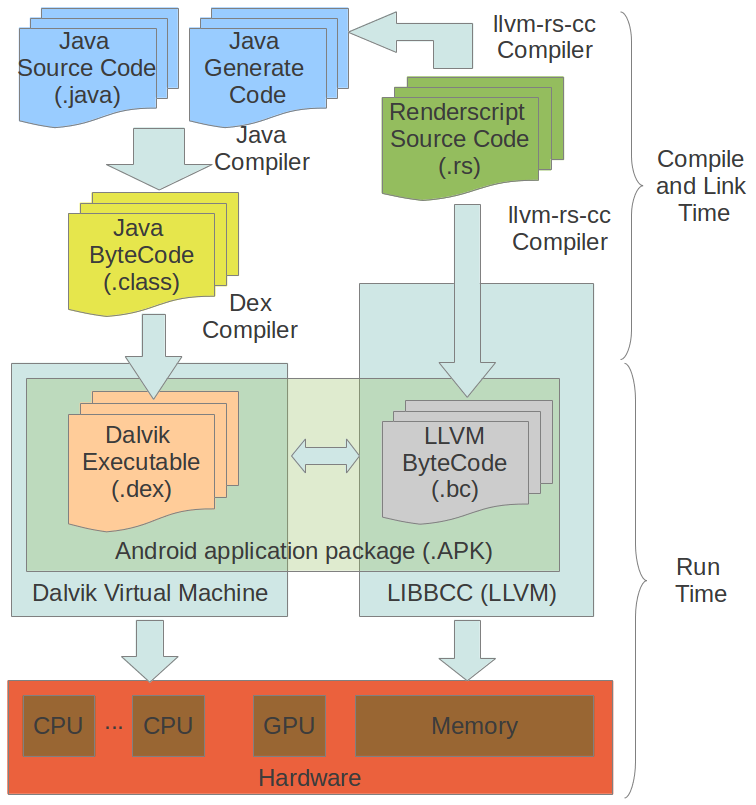 [Speaker Notes: The next model we consider is Renderscript. 

This model is designed to accelerate some sections of the code.

When Renderscript code is compiled two codes are generated. Bytecode for a low level virtual machine. And Java code  access to elements defined in renderscript. 

Renderscript simplifies the implementation of efficient code but the problem is that renderscript is a new language and has a new parallel model. the programmer has to learn how it works. 

The implementation is divided in two sections 

A Java Section, where we create Renderscript context 

Allocate memory 

And call to the renderscript function.]
Android Programming Models
Renderscript
#pragma version(1)
#pragma rs java_package_name(…)

const static float3 gMonoMult = {0.299f, 0.587f, 0.114f};

void root(const uchar4 *v_in, uchar4 *v_out) {
   float4 f4 = rsUnpackColor8888(*v_in);
   float3 mono = dot(f4.rgb, gMonoMult);
   *v_out = rsPackColorTo8888(mono);
}
[Speaker Notes: The RenderScript code is similar to C, but with some extensions as vector operations.]
Android Programming Models
OpenCL
High performance
Complex
public void Grayscale() {
   try {
      System.load("/system/vendor/lib/egl/libGLES_mali.so");
      System.loadLibrary("grayscale");
   } 
   catch ….

   openclGrayscale(bitmapIn, bitmapOut);
}

public native void openclGrayscale(Bitmap bitmapin, Bitmap bitmapout);
[Speaker Notes: OpenCL is also designed to accelerate some sections of the application.

The Java implementation is similar to that presented for the native model. The only difference is the  load the OpenCL libraries.]
Android Programming Models
OpenCL
void Java_….._openclGrayscale (…, jobject bitmapIn, jobject bitmapOut) {
   // get data from Java

   // create OpenCL context
   // allocate OpenCL data
   // copy data from host to OpenCL
   // create kernel
   // load parameter 
   // execute kernel
   // copy data from OpenCL to host

   // set data to Java
}
OpenCL Boilerplate code
[Speaker Notes: The implementation of native funtion with OpenCL code.]
Paralldroid
Source to Source translator based on directives.
Use Java.  
Extension of OpenMP 4.0
Eclipse plugin.
// pragma paralldroid target lang(rs) map(to:scrPxs,width,height) map(from:outPxs)
// pragma paralldroid parallel for private(x,pixel,sum) rsvector(scrPxs,outPxs) 
for(x = 0; x < width*height; x++) {
   pixel = scrPxs[x];
   sum = (int)(((pixel) & 0xff) * 0.299f);
   sum += (int)(((pixel >> 8 ) & 0xff) * 0.587f);
   sum += (int)(((pixel >> 16) & 0xff) * 0.114f);
   outPxs[x] = (sum) + (sum << 8) + (sum << 16) + (scrPxs[x] & 0xff000000);
}
[Speaker Notes: Ideally, programmers implement their applications using a simple language, java in this case, but we want efficient code like renderScript or OpenCL. 

So, we developed paralldroid a source to source translator that generate efficient  code from annotated Java code.

The set of directives used is an extension of OpenMP 4.0. 

This is an example of a Java implementation for greyscale.]
Paralldroid
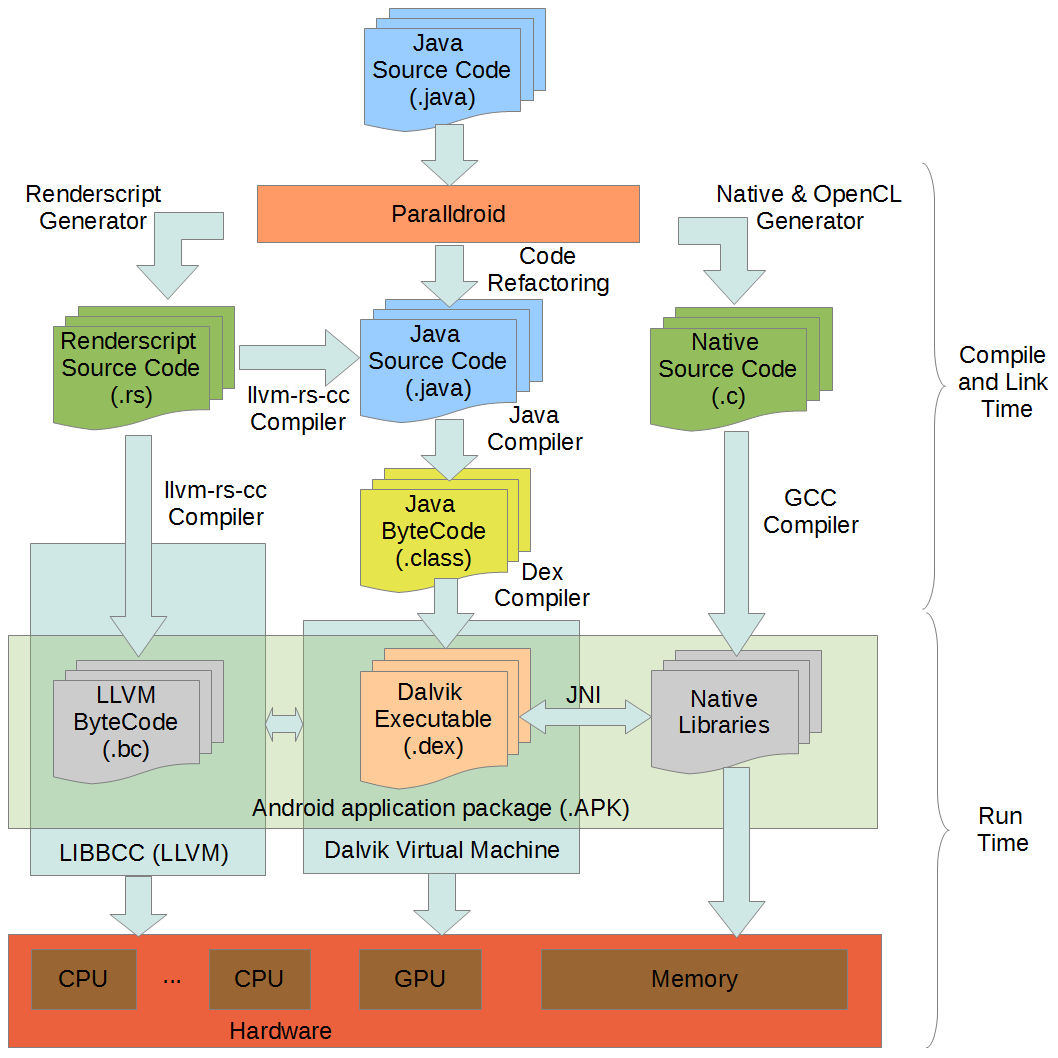 [Speaker Notes: The Paralldroid generation process is in the top level, is responsible to analyzing the java code looking for directives.]
Paralldroid
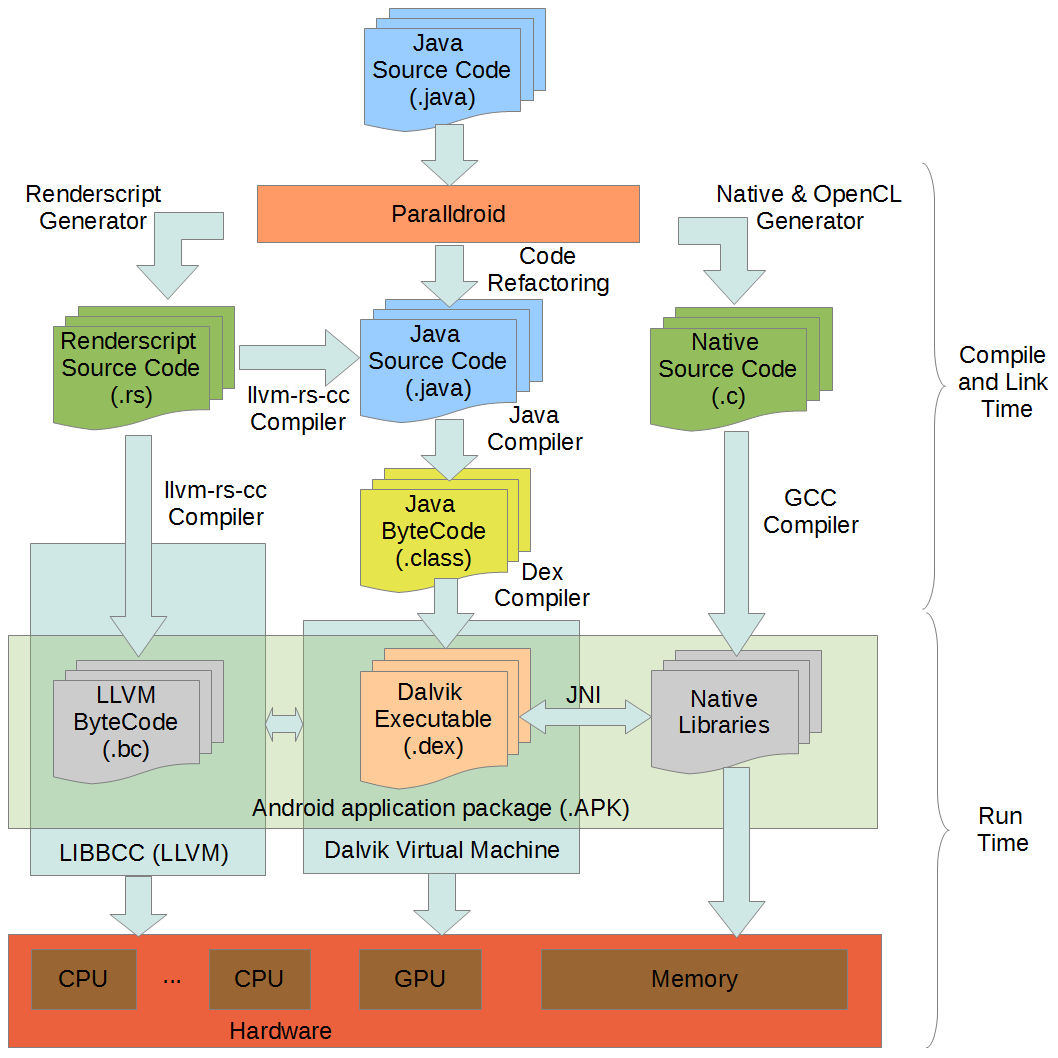 [Speaker Notes: The files that don’t contain directives are compiled directly.]
Paralldroid
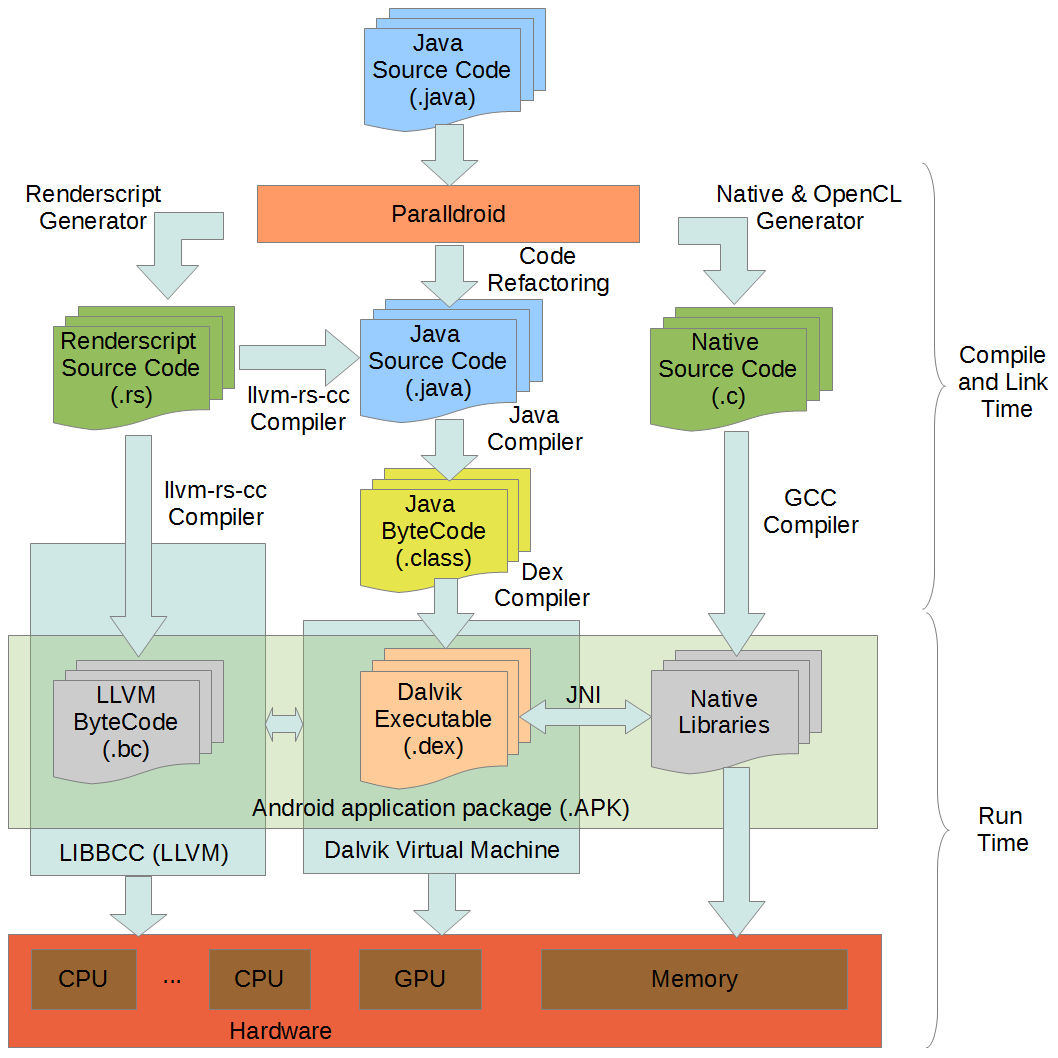 [Speaker Notes: If paralldroid finds a directive for native or OpenCL code generation, this code is generated and the Java code is modified to access to generated native code.]
Paralldroid
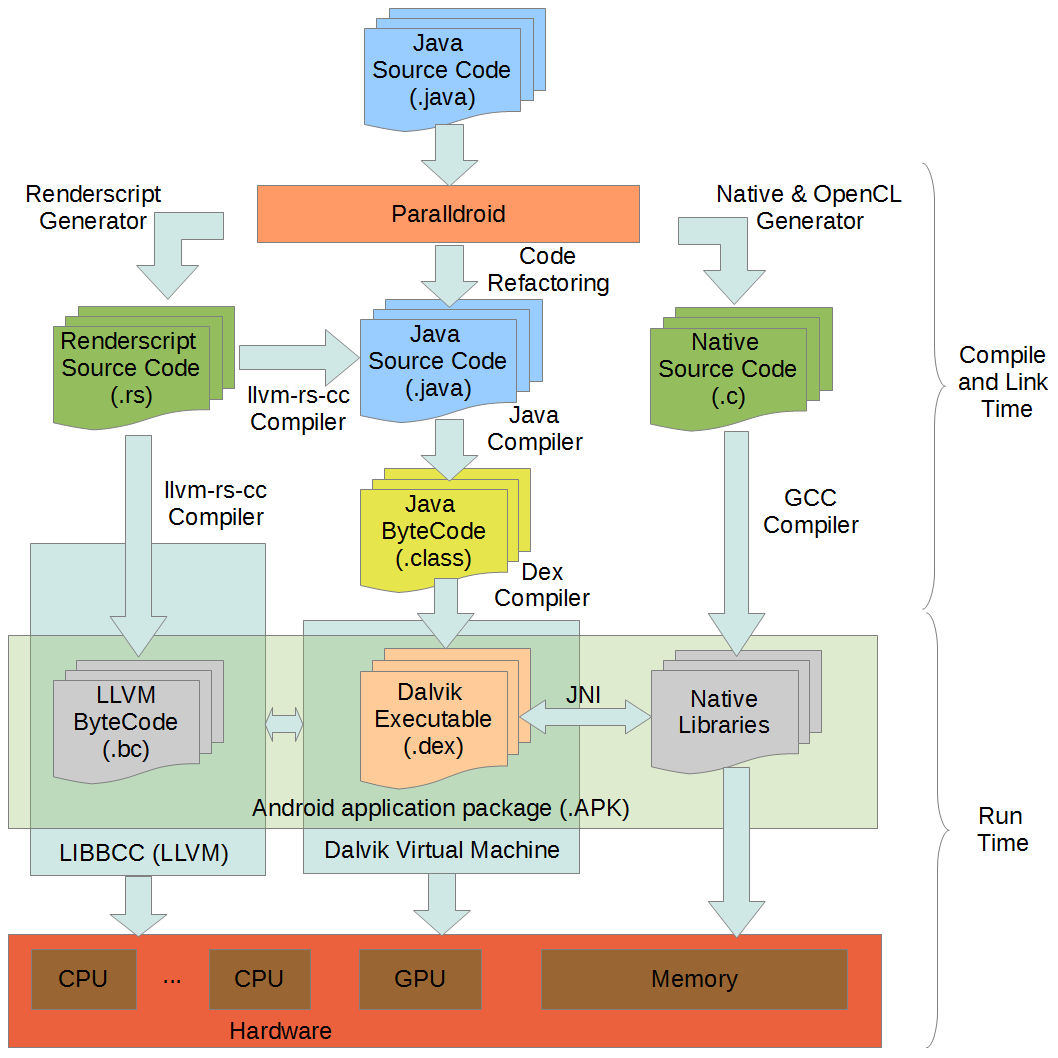 [Speaker Notes: The same process is used to generate renderscript code.]
Paralldroid
Directives
Target data
Target
Parallel for
Teams 
Distribute
[Speaker Notes: This is the set of directives supported in paralldroid]
Paralldroid
Directives
Clauses
Target data
Target
Parallel for
Teams 
Distribute
Lang(rs | native | opencl)
Map(map-type: list)
Map-type
Alloc
To
From
Tofrom
Target
 Lang
Java
Map alloc
Map to / tofrom
Map from / tofrom
Target 
 Data
[Speaker Notes: Target Data is responsible of mapping the data to the context of the accelerator.

The Lang clause is an extension to the OpenMP standard, and indicates the target language that we want generate. RenderScript, native or OpenCL

Map clauses indicate the data that must be mapped to the accelerator.]
Paralldroid
Directives
Clauses
Target data
Target
Parallel for
Teams 
Distribute
Lang(rs | native | opencl)
Map(map-type: list)
Map-type
Alloc
To
From
Tofrom
Target
 Lang
Java
Map alloc
Map to / tofrom
Map from / tofrom
Target
[Speaker Notes: The target directive is responsible of mapping the data and execute the code associated to the directive in the accelerator.

The clauses have the same function as in the previous case.]
Paralldroid
Directives
Clauses
Target data
Target
Parallel for
Teams 
Distribute
Private(list)
Firstprivate(list)
Shared(list)
Colapse(n)
Rsvector(var,var)
Use inside of target directives
For Loop
[Speaker Notes: The parallel for directive should be used in the context of a target directive, 

this directive is responsible of distributing the load of the for loop between the threads available on the accelerator.

private clause indicates that each thread has a private copy of the variables.
firstprivate clause is the same but the variables are initialized.
Shared indicates that all threads shared the variables.
Colapse is used for nested loops, the load of all nested loop is distributed between available threads. 
Rsvector is an OpenMP extension. it is used for renderscript code generation and indicates the input and output vectors used in the parallel function call of renderScript.]
Paralldroid
Directives
Clauses
Target data
Target
Parallel for
Teams 
Distribute
Num_teams(exp)
Num_thread(exp)
Private(list)
Firstprivate(list)
Shared(list)
Use inside of target directives
[Speaker Notes: The teams should be used in the context of a target directive, this directive is responsible of teams or group of threads.

Num_teams indicates the number of teams
Num_thread indicates the number of threads of each threads.
private clause indicates that each teams have a private copy of the variables. These variables are shared between all threads in a teams. 
firstprivate clause is the same but the variables are initialized.
Shared indicates that all teams shared the variables.]
Paralldroid
Directives
Clauses
Target data
Target
Parallel for
Teams 
Distribute
Private(list)
Firstprivate(list)
Colapse(constant)
Use inside of teams directives
For Loop
[Speaker Notes: Distribute directive should be used in the context of a target directive, this directive is similar to the parallel for directive but in this case distributes the load of the for loop between the teams available on the accelerator.

Clauses are similar to the parallel for case.]
Paralldroid
public void grayscale() {
   int pixel, sum, x;
   int [] scrPxs = new int[width*height];
   int [] outPxs = new int[width*height];
   bitmapIn.getPixels(scrPxs, 0, width, 0, 0, width, height);

   for(x = 0; x < width*height; x++) {
      pixel = scrPxs[x];
      sum = (int)(((pixel) & 0xff) * 0.299f);
      sum += (int)(((pixel >> 8 ) & 0xff) * 0.587f);
      sum += (int)(((pixel >> 16) & 0xff) * 0.114f);
      outPxs[x] = (sum) + (sum << 8) + (sum << 16) + (scrPxs[x] & 0xff000000);
   }

   bitmapOut.setPixels(outPxs, 0, width, 0, 0, width, height);
}
[Speaker Notes: it is an example of how to use the directives. 

This is the Java implementation of greyscale problems.]
Paralldroid
public void grayscale() {
   int pixel, sum, x;
   int [] scrPxs = new int[width*height];
   int [] outPxs = new int[width*height];
   bitmapIn.getPixels(scrPxs, 0, width, 0, 0, width, height);

   for(x = 0; x < width*height; x++) {
      pixel = scrPxs[x];
      sum = (int)(((pixel) & 0xff) * 0.299f);
      sum += (int)(((pixel >> 8 ) & 0xff) * 0.587f);
      sum += (int)(((pixel >> 16) & 0xff) * 0.114f);
      outPxs[x] = (sum) + (sum << 8) + (sum << 16) + (scrPxs[x] & 0xff000000);
   }

   bitmapOut.setPixels(outPxs, 0, width, 0, 0, width, height);
}
[Speaker Notes: Currently, the translator doesn’t work with objects, so we transform the bitmap into an array of pixels.]
Paralldroid
public void grayscale() {
   int pixel, sum, x;
   int [] scrPxs = new int[width*height];
   int [] outPxs = new int[width*height];
   bitmapIn.getPixels(scrPxs, 0, width, 0, 0, width, height);

   for(x = 0; x < width*height; x++) {
      pixel = scrPxs[x];
      sum = (int)(((pixel) & 0xff) * 0.299f);
      sum += (int)(((pixel >> 8 ) & 0xff) * 0.587f);
      sum += (int)(((pixel >> 16) & 0xff) * 0.114f);
      outPxs[x] = (sum) + (sum << 8) + (sum << 16) + (scrPxs[x] & 0xff000000);
   }

   bitmapOut.setPixels(outPxs, 0, width, 0, 0, width, height);
}
[Speaker Notes: Traverses the array of pixels, gets colors and transform to grayscale]
Paralldroid
public void grayscale() {
   int pixel, sum, x;
   int [] scrPxs = new int[width*height];
   int [] outPxs = new int[width*height];
   bitmapIn.getPixels(scrPxs, 0, width, 0, 0, width, height);

   // pragma paralldroid target lang(rs) map(to:scrPxs,width,height) map(from:outPxs)
   // pragma paralldroid parallel for private(x,pixel,sum) rsvector(scrPxs,outPxs) 
   for(x = 0; x < width*height; x++) {
      pixel = scrPxs[x];
      sum = (int)(((pixel) & 0xff) * 0.299f);
      sum += (int)(((pixel >> 8 ) & 0xff) * 0.587f);
      sum += (int)(((pixel >> 16) & 0xff) * 0.114f);
      outPxs[x] = (sum) + (sum << 8) + (sum << 16) + (scrPxs[x] & 0xff000000);
   }

   bitmapOut.setPixels(outPxs, 0, width, 0, 0, width, height);
}
[Speaker Notes: Target lang(rs) and mapping the variables 

And we add the 

Parallel for directive assigning private variables and the input and output vector for renderscript]
Paralldroid
public void grayscale() {
   int pixel, sum, x;
   int [] scrPxs = new int[width*height];
   int [] outPxs = new int[width*height];
   bitmapIn.getPixels(scrPxs, 0, width, 0, 0, width, height);

   // pragma paralldroid target lang(native) map(alloc:x,pixel,sum)
   for(x = 0; x < width*height; x++) {
      pixel = scrPxs[x];
      sum = (int)(((pixel) & 0xff) * 0.299f);
      sum += (int)(((pixel >> 8 ) & 0xff) * 0.587f);
      sum += (int)(((pixel >> 16) & 0xff) * 0.114f);
      outPxs[x] = (sum) + (sum << 8) + (sum << 16) + (scrPxs[x] & 0xff000000);
   }

   bitmapOut.setPixels(outPxs, 0, width, 0, 0, width, height);
}
[Speaker Notes: To generate native code we add a target directive with lang native, in this case we don't want to initialize or return the value of any of these variables, so we use the map alloc.]
Paralldroid
public void grayscale() {
   int pixel, sum, x;
   int [] scrPxs = new int[width*height];
   int [] outPxs = new int[width*height];
   bitmapIn.getPixels(scrPxs, 0, width, 0, 0, width, height);

   // pragma paralldroid target lang(opencl)
   // pragma paralldroid teams num_teams(32) num_threads(256)
   // pragma paralldroid distribute private(x,pixel,sum) firstprivate(width,height)
   for(x = 0; x < width*height; x++) {
      pixel = scrPxs[x];
      sum = (int)(((pixel) & 0xff) * 0.299f);
      sum += (int)(((pixel >> 8 ) & 0xff) * 0.587f);
      sum += (int)(((pixel >> 16) & 0xff) * 0.114f);
      outPxs[x] = (sum) + (sum << 8) + (sum << 16) + (scrPxs[x] & 0xff000000);
   }

   bitmapOut.setPixels(outPxs, 0, width, 0, 0, width, height);
}
[Speaker Notes: For OpenCL we add a target directive with lang openCL.  

We define the teams, 

And in this case, the number of teams is the OpenCL work_group and the number of threads is the work_item

And next we distribute the load of the for loop between all teams.]
Computational Result
Samsung Galaxy SIII
Exynos 4 (4412)
Quad-core, ARM Cortex-A9 (1.4GHz)
GPU ARM Mali-400/MP4
1 GB RAM memory 
Android 4.1
No support OpenCL
Asus Transformer Prime TF201
NVIDIA Tegra 3 
Quad-core, ARM Cortex-A9 (1.4GHz, 1.5 GHz in single-core mode)
GPU NVIDIA ULP GeForce.
1GB of RAM memory
Android 4.1
No support OpenCL
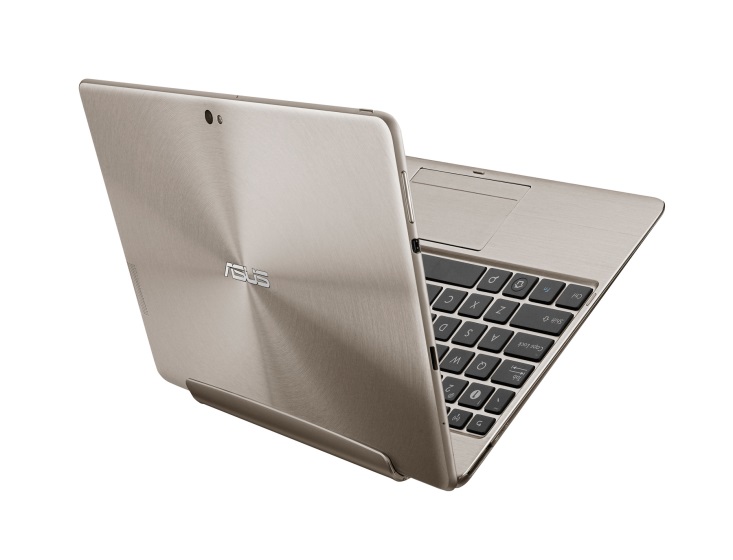 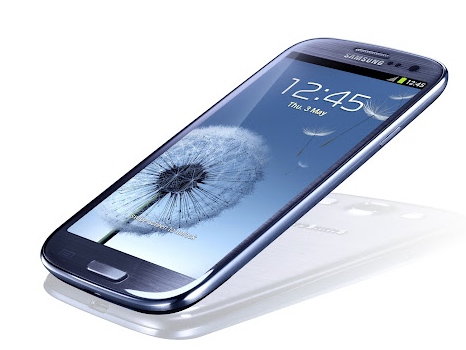 [Speaker Notes: To prove the performance of paralldroid  we used two different devices.]
Computational Result
Renderscript ImageProcessing benchmark                            (AOSP: frameworks/base/tests/RenderScriptTests/ImageProcessing) 
Grayscale
Convolve 3x3
Convolve 5x5
Levels
General Convolve
3x3
5x5
7x7
9x9
Ad-hoc Java (Dalvik)
Ad-hoc Native C
Ad-hoc Renderscript
Generated Native C
Generated RenderScript
Generated OpenCL
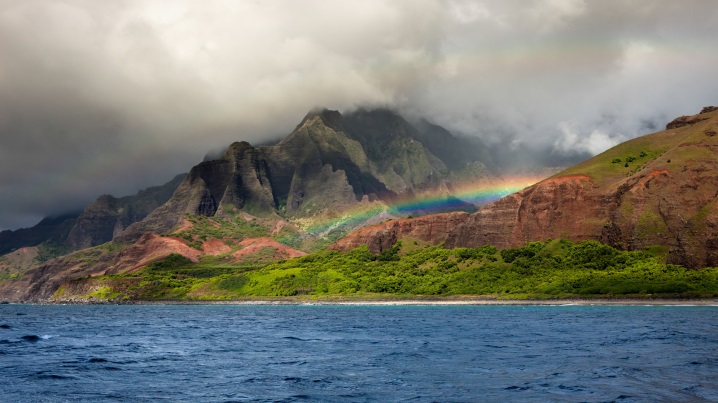 1600x1067
[Speaker Notes: We used a set of problems defined on the renderscript benchmark

Greyscale 
Convolve with a kernel of size 3 and 5
And levels 

We implemented a general version of convolve

and we used kernel of  size 3 5 7 and 9

We have a version of each android programing model for all problems. 
Ad-hoc Java
Ad-hoc Native C
Ad-hoc Renderscript
And the versions generated by paralldroid
Generated native
Generated renderscript 
And generated OpenCL
OpenCL version can not be executed in these devices.  

All test have been done using this image.]
AOSP Benchmark problems
[Speaker Notes: These charts show speedup relative to the ad-hoc java version for renderscript benchmark probleams.

the native versions don't have differences between ad-hoc version and generated version. 

Ad-hoc renderscript version gets the best results, due that this version is optimized and uses vector operations. 
Currently the translator doesn't obtain this level of optimization but has a positive speedup.]
General convolve
[Speaker Notes: For the general convolve problem similar results are observed.]
Conclusion
The methodology used has been validated on scientific environments. 
We proved that this methodology can be also applied to not scientific environments.
The tool presented makes easier the development of heterogeneous applications in Android.
We get efficient code at a low development cost. 
The ad-hoc versions get higher performance but their implementations are more complex.
Future work
Adding new directives and clauses. 
To generate parallel native C code.
To generate parallel Java code. 
Working with objects. 
To generate vector operations.
Thanks
Alejandro Acosta
aacostad@ull.es
Francisco Almeida
falmeida@ull.es
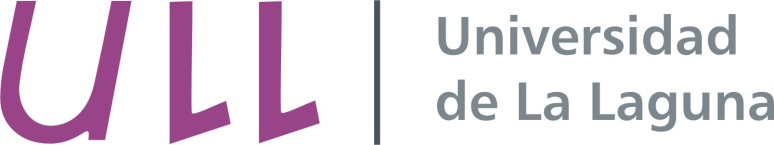 High Performance Computing Group
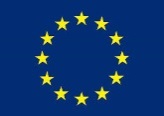 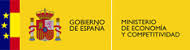 FEDER-TIN2011-24598